Revisiting DataDirector at BHS
Mitch Fowler
fowlerm@calhounisd.org
Agenda
Why DataDirector again?
Assessment Creation
Assessment Administration
Assessment Reporting
Importing Data into Skyward
Outcomes
Participants will:
identify purposes for using DataDirector in terms of student growth and consistency between grade levels and buildings.
understand how to create and administer assessments within DataDirector.
identify reports that will assist in demonstrating student growth and plan for instruction.
understand how to import data into Skyward.
Why DataDirector Again?
Changing Needs
Evaluation
Data Conferencing
Increased Technology
Consistency Between Buildings
Assessment Creation
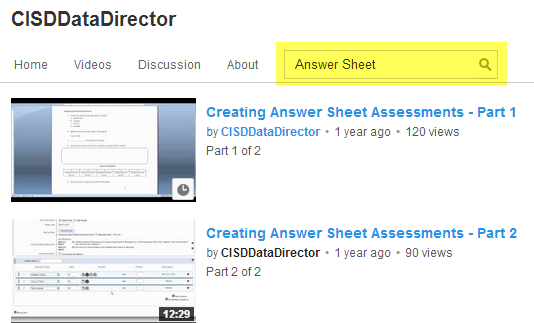 http://www.youtube.com/cisddatadirector
Assessment Administration
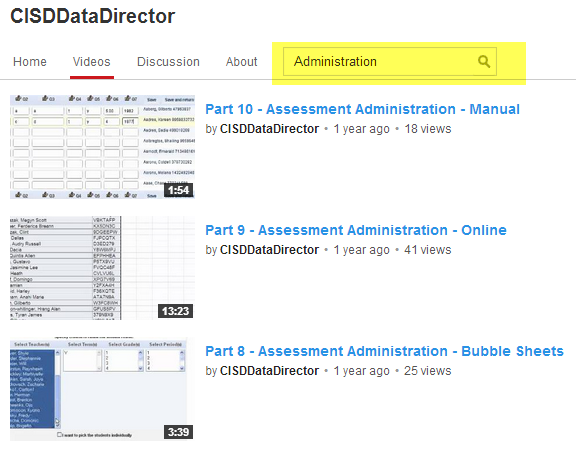 Assessment Reporting
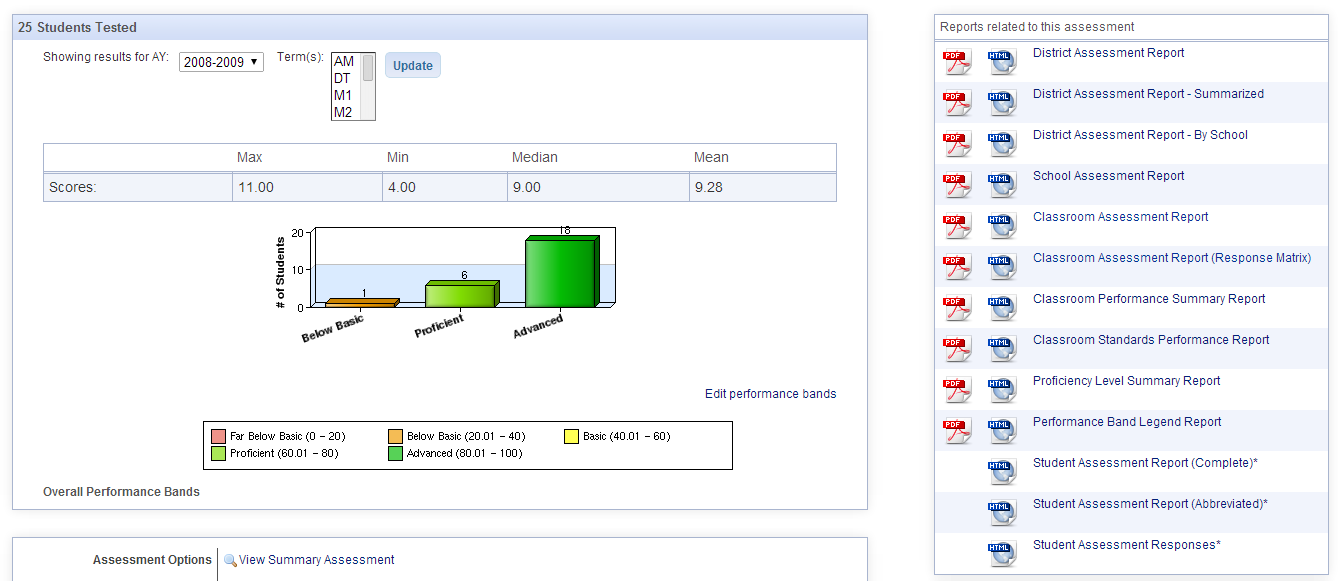 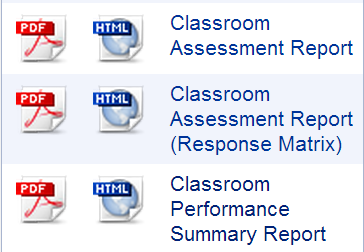 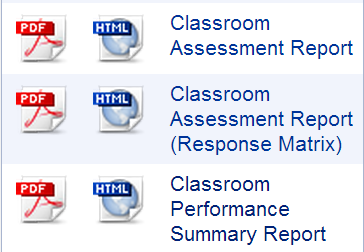 Existing DataDirector Reports
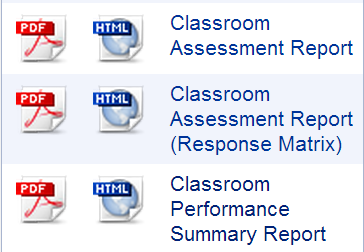 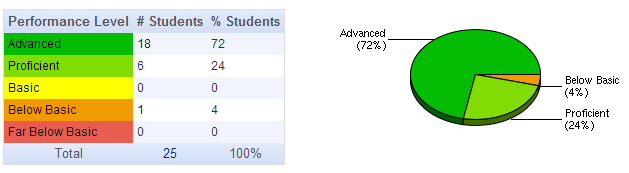 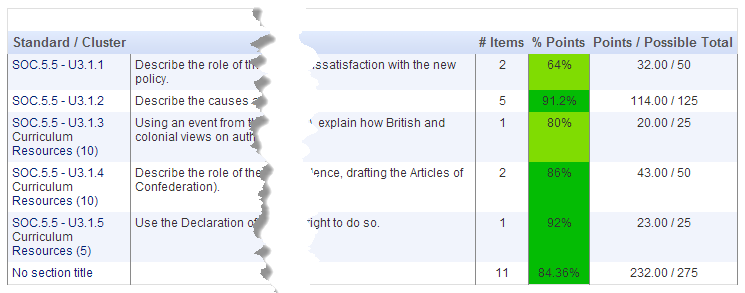 Existing DataDirector Reports
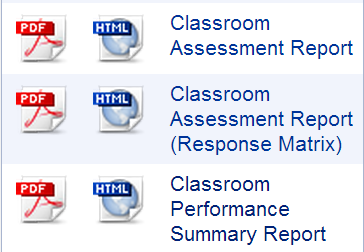 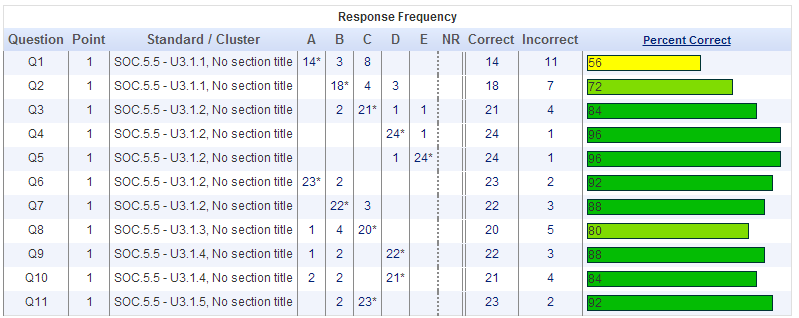 Existing DataDirector Reports
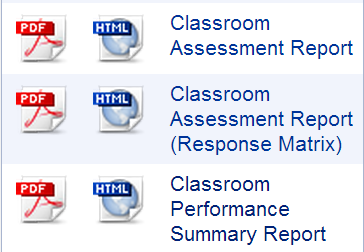 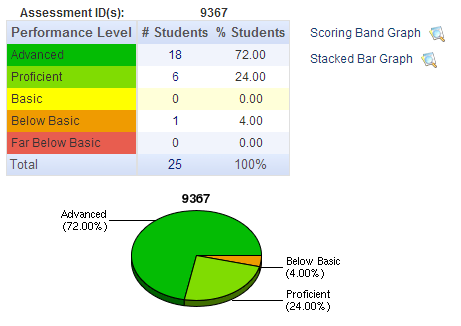 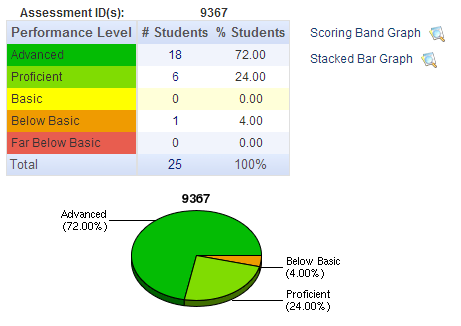 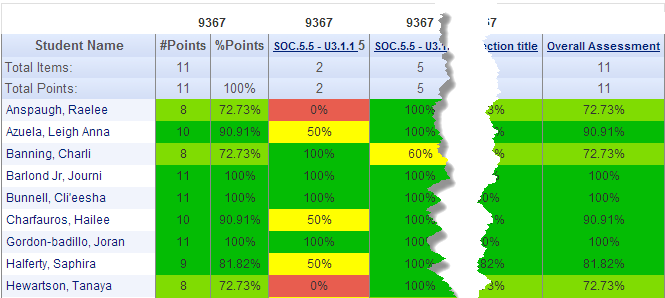 New DataDirector Features!
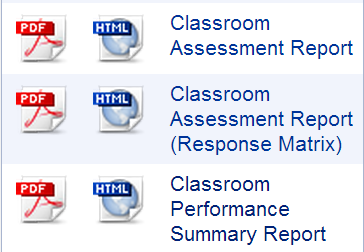 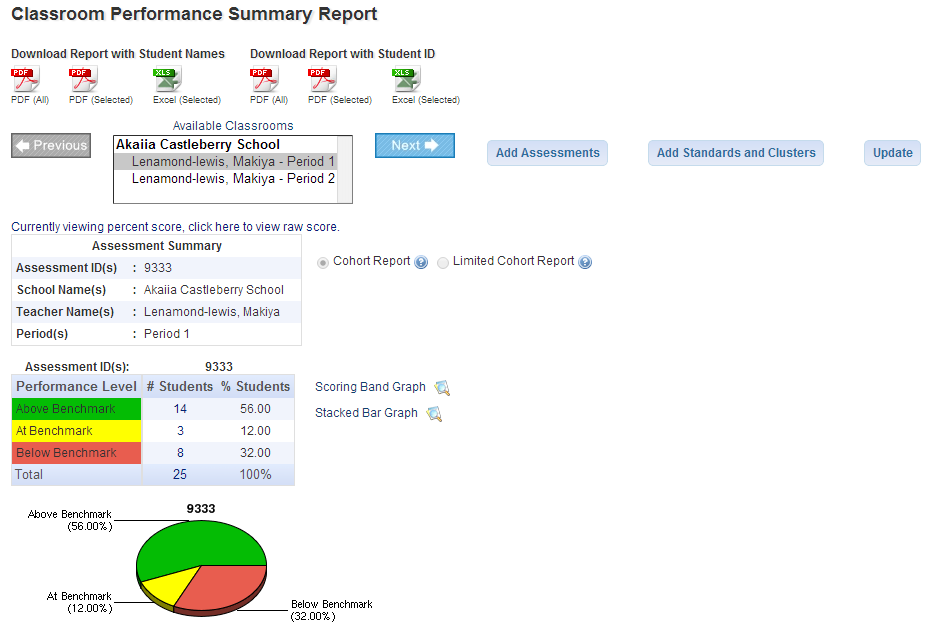 New DataDirector Features!
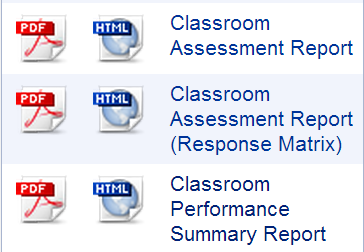 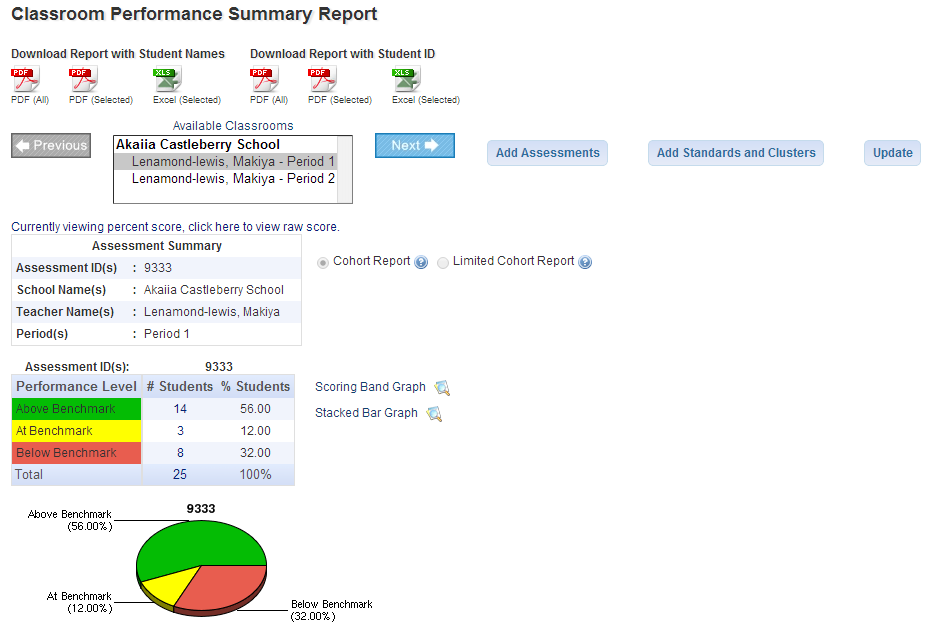 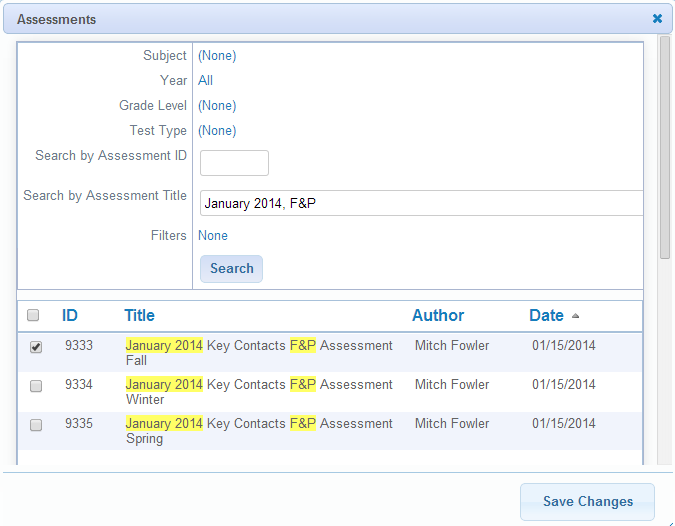 New DataDirector Features!
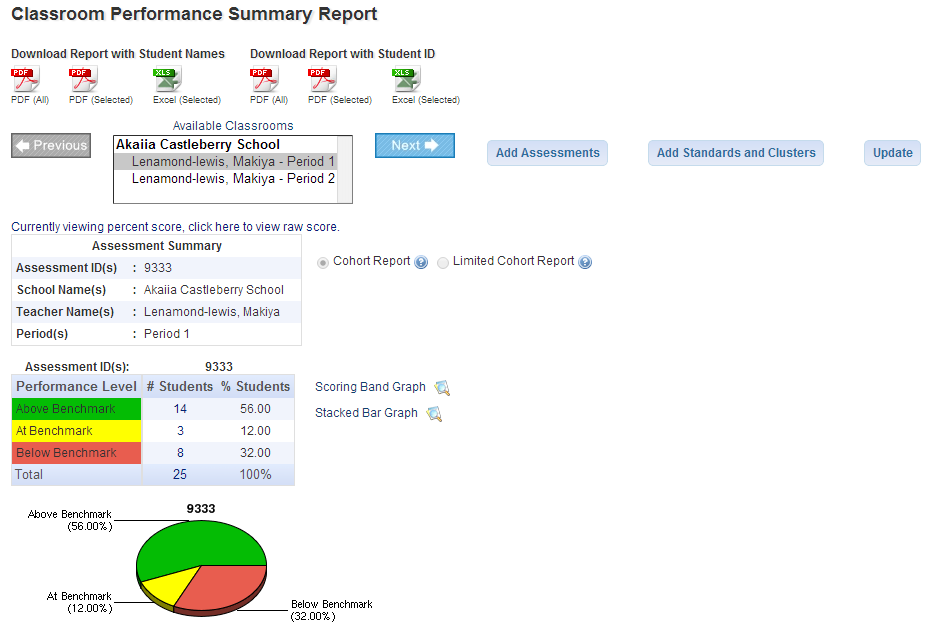 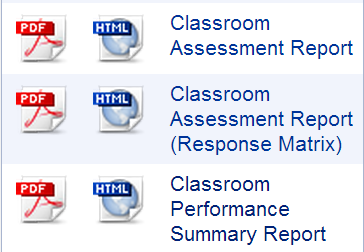 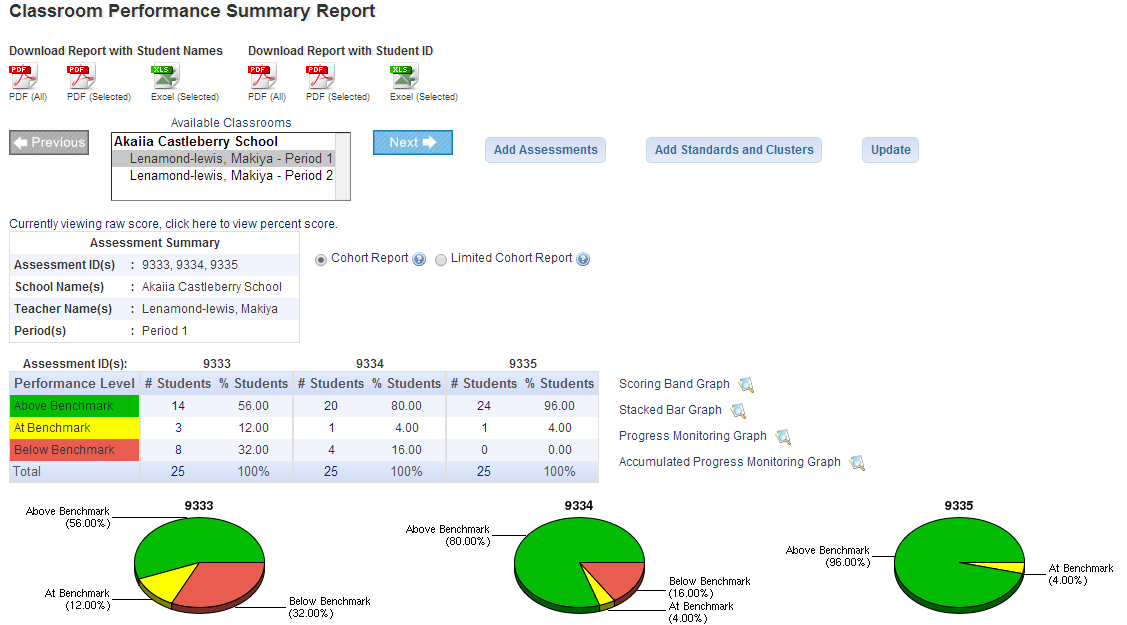 New DataDirector Features!
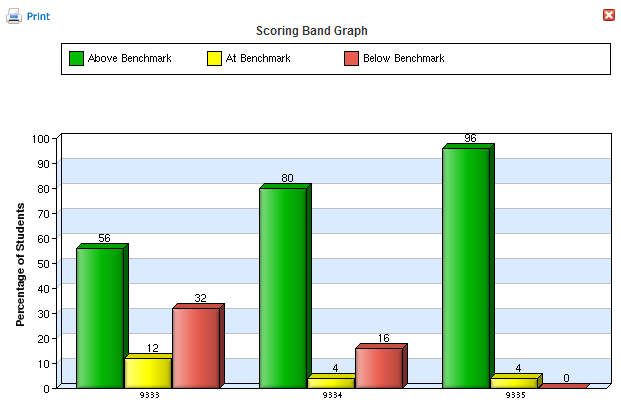 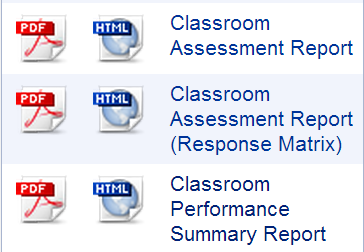 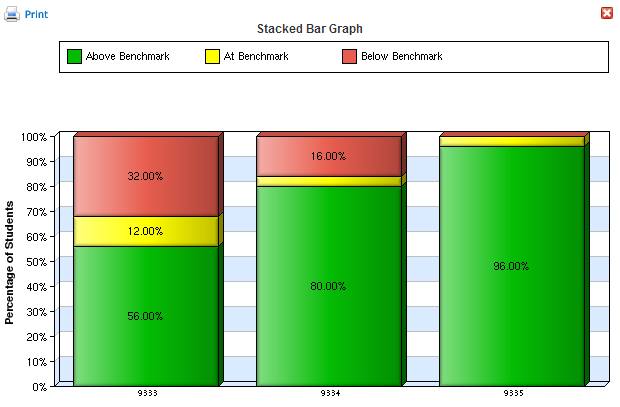 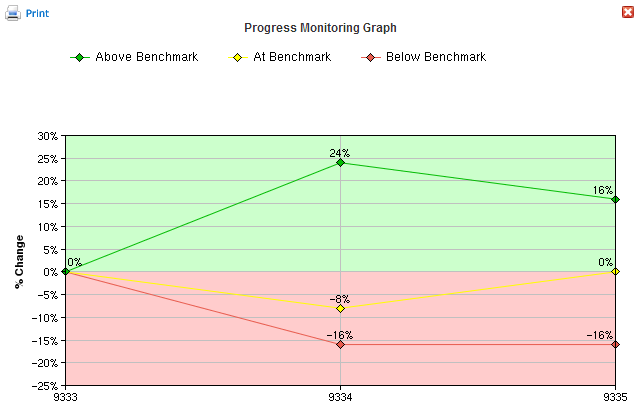 Transferring Data to Skyward
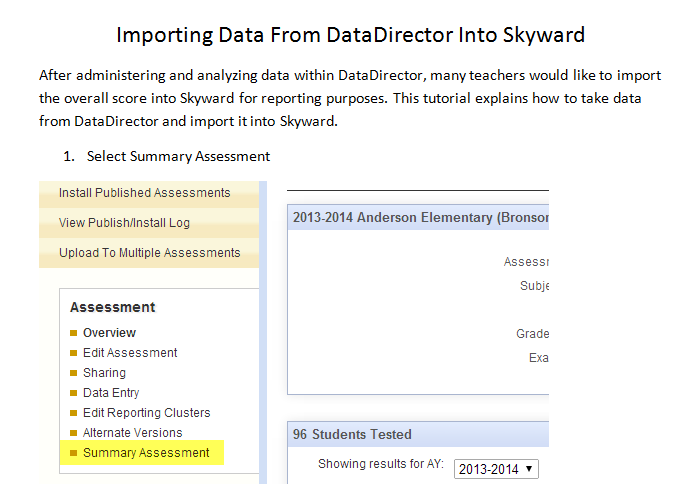 Transferring Data to Skyward
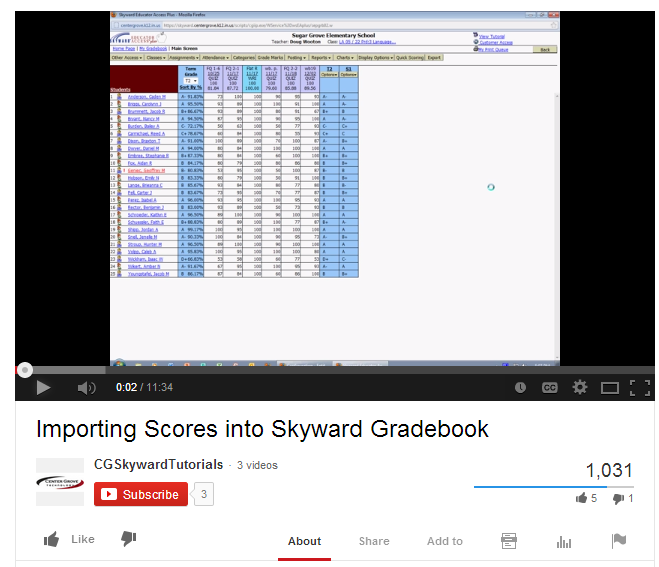 http://youtu.be/vqnDnuEp9PE?t=8m54s
Evaluation and Next Steps
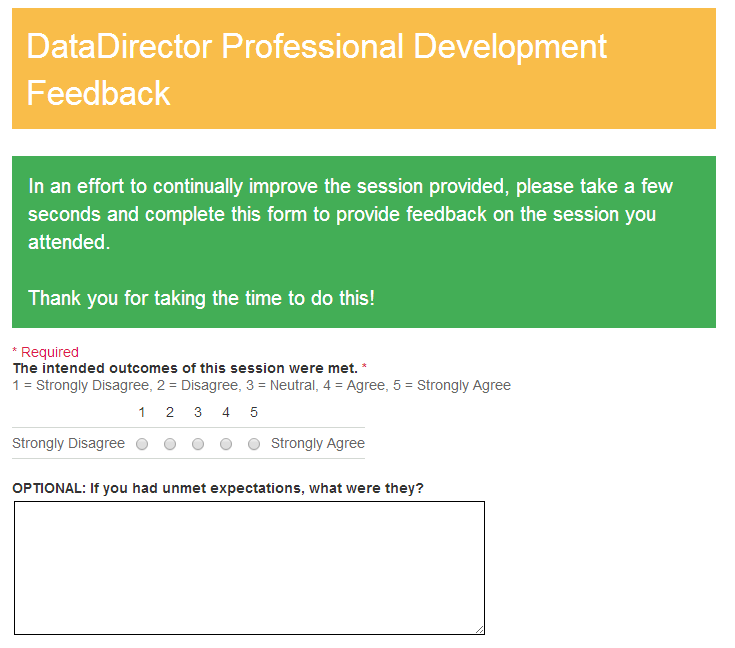 Thank You! Questions?
Mitch Fowler
fowlerm@calhounisd.org